RUPA DASAR 2D
Tujuan

1. Mahasiswa memiliki pengetahuan (knowledge) dan
    pemahaman tentang dasar-dasar perupaan.

2. Mahasiswa memiliki kepekaan (sense) dan 
   kreativitas (creativity) dalam mengolah dan 
   mengeksplorasi unsur dan prinsip perupaan. 

3. Mahasiswa memiliki ketrampilan (skill) melalui alat 
    serta bahan (material) yang digunakannya.
Bobot Pembelajaran
a. Pengetahuan (knowledge)	: 30% 
b. Ketrampilan (skill)		: 50%
c. Sikap (attitude)		: 20%

Penilaian
a. UTS				: 20%
b. UAS				: 30%
c. Tugas				: 50%
Daftar Pustaka
1. Wallschlaeger, Charles & Cynthya Busic-Snyder. 1992; Basic Visual Concepts 
    and Principles, for Artists,Architects, and Designers. Wm.C. Brown Publishers.  
2. Roukes, Nicholas. 1988; Design Synectics, Stimulating Creativity in  Design.
    Davis Publications, Inc.
3. Cheatham, Frank, Jane Hart Cheatham & Sheryl A. Haler. 1983;Design Concepts
    and Applications, Prentice-Hal Inc.
4. Maier, Manfred. 1977; Basic Principles of Design, Van Nostrand Reinhold Company.
5. Hann Michael A. Dr., 1992. The Geometry of Regular Repeating Patterns. 
    University of Leed. England.
6. Jeane Allen. 1990. Designers Guide to Color. Chromde Books San Francisco.
7. Pepin, 1998. Indonesia Ornament Design. Pepin Press.
8. Shigenoby Korbayashi.1991. Color Image Scale. Kodansha Intl.
9. Stevents Petes S. 1980. Hand Book of Regular Patterns, An Introduction to 
    Symetri in Two Dimensions. The MIT Press. Massachusetts.
ALAT dan BAHAN dalam PERKULIAHAN :
01. Karton manila putih dengan ukuran 40 x 40 cm 02. Infraboard hitam untuk alas ukuran 45 x45 cm03. Pensil B – 6B04. Pinsil Warna05. Kwas Cat Air (1 paket merk Lyra atau Reeves)06. Pallete dan wadah air07. Cat Poster: Putih, Hitam, Biru, Kuning, dan Merah08. Lap, Tissue09. Cutter, gunting, double tape, lem.
10. Alat2 lain yang mendukung.
Cat Poster
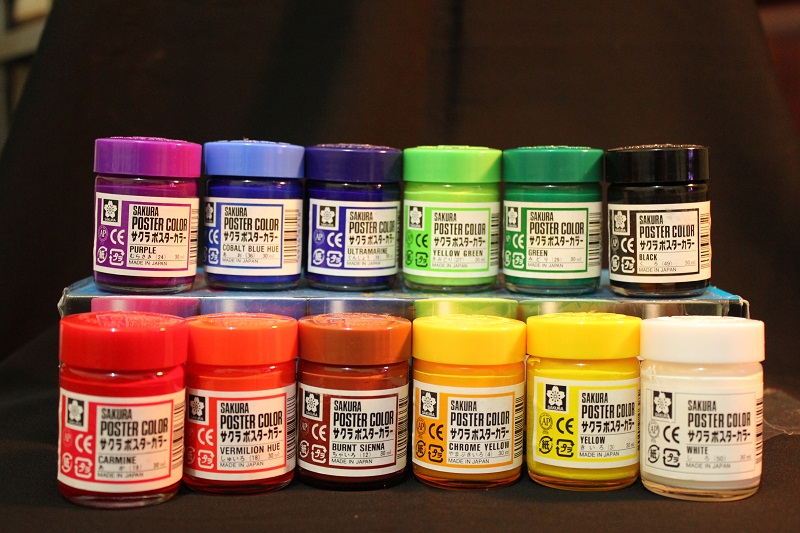 Warna:

1. Carmine Red
2. Cobalt Blue
3. Yellow
4. White
5. Black
Rupa Dasar 2D:
adalah mata kuliah yang berisi mengenai 
dasar pengungkapan visual yang bersifat 2D maupun 
3D. Tata cara pengungkapan dilakukan melalui proses
penerapan unsur maupun prinsip perupaan yang 
meliputi: titik, garis, bentuk, tekstur, warna, irama, 
kontras, aksen dan lain sebagainya dengan 
menekankan pada aspek kreativitas dan ketrampilan.
UNSUR RUPA dalam 
SENI, DESAIN & ARSITEKTUR:

1. TITIK
2. GARIS
3. BIDANG/BENTUK
4. WARNA
5. TEKSTUR
PRINSIP SENI, DESAIN & ARSITEKTUR:

- Komposisi (composition)
- Kesatuan (unity)
- Proporsi (proportion)
- Keseimbangan (balance)
- Irama (rhythm)
- Tekanan (emphasis/accent)
- Kontras (contrast))
- Keserasian/keselarasan (harmony)
- Ruang (space)
- Arah, Overlap, dan lain-lain